Section 3: Giving a reading - vocal expression and body language revisited
Lesson Objective: To select a reading and explore ways to convey its meaning to the audience through vocal expression and body language.
Lesson Outcomes: 
By the end of this section, you should have:
Identified a suitable section of text to read
Practised a range of vocal and body exercises to enhance your reading
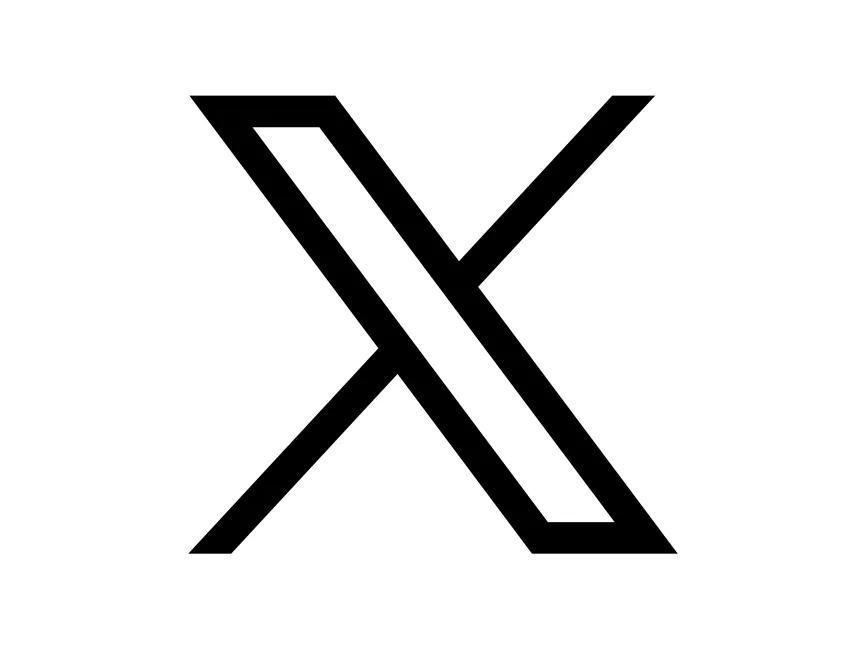 v2 11/10/2024
ESB-RES-C158 ESB Level 3 Certificate in Speech (Grade 8) 3.3: Vocal Expression, Body Language and Gesture
1
Relevant Grade Descriptors
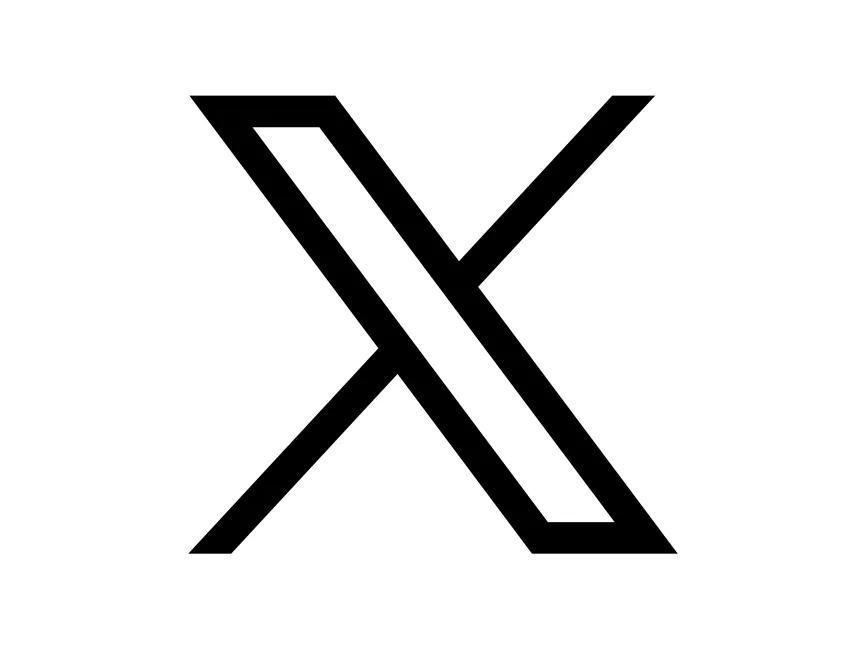 v2 11/10/2024
ESB-RES-C158 ESB Level 3 Certificate in Speech (Grade 8) 3.3: Vocal Expression, Body Language and Gesture
2
Familiarisation Techniques
The first, and most important task is to understand the piece. Check any words you’re not sure of, in terms of sense or pronunciation, and read and re-read the piece – several times - until you’re satisfied that you have internalised the meaning. Now you can begin to learn it.
We understand that fully memorising a piece of writing at this level can be challenging. Therefore, we have updated our qualification to emphasise familiarity with the text instead. While full memorisation is not required, developing a deep familiarity allows you to focus on delivering the piece with varied pace, pitch, and tone. By becoming so comfortable with the text that you only need it for occasional reference, you can bring your own unique interpretation to life and truly captivate your audience.
With this in mind, we have some familiarisation techniques on the following slides to help you:
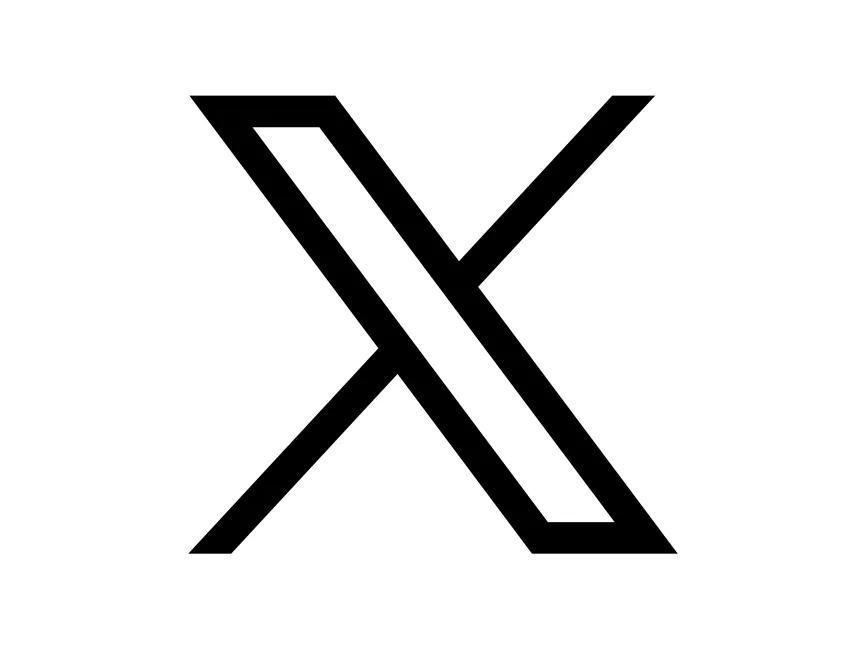 v2 11/10/2024
ESB-RES-C158 ESB Level 3 Certificate in Speech (Grade 8) 3.3: Vocal Expression, Body Language and Gesture
3
[Speaker Notes: Taken from ESB’s guide to memorisation for Level 2 Certificate in Speech – Grade 4 (Perform).]
Top tips for familiarisation:
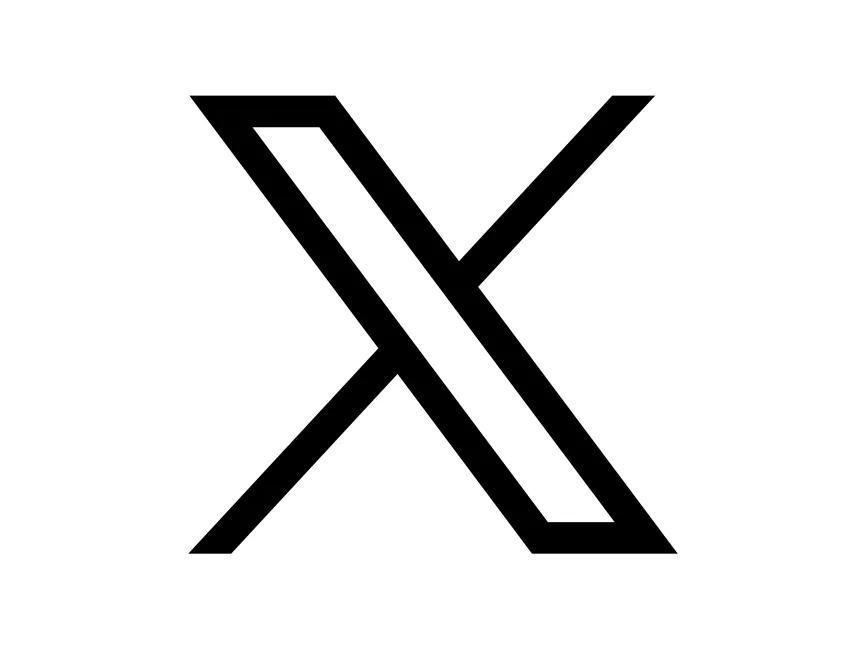 v2 11/10/2024
ESB-RES-C158 ESB Level 3 Certificate in Speech (Grade 8) 3.3: Vocal Expression, Body Language and Gesture
4
Top tips for familiarisation:
There is no one perfect method for familiarisation – you might want to use a combination of these and other methods to suit you and your type of text.

Use the page in your workbook to keep track of the methods you’ve tried and how well it works for you. You might discover new revision tools to use.
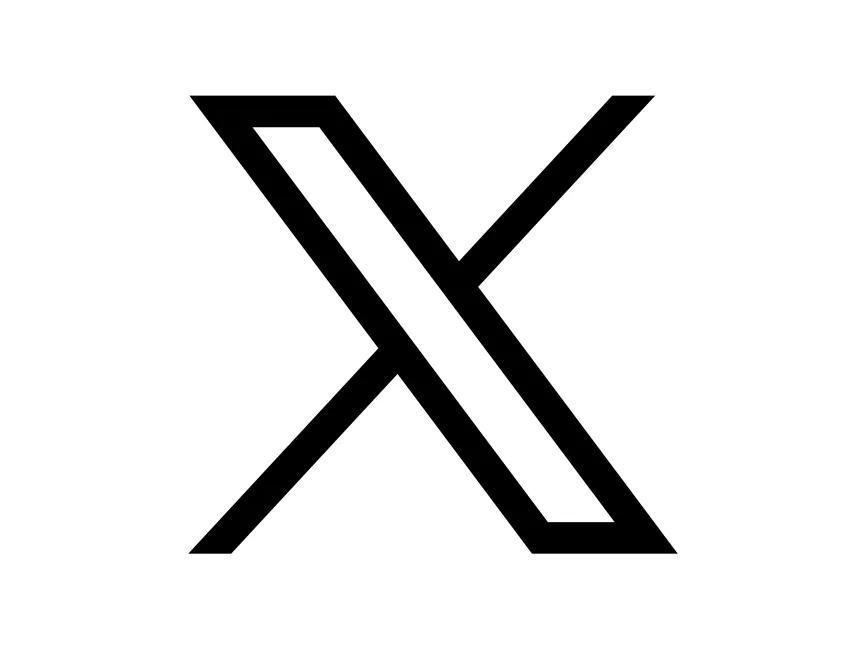 v2 11/10/2024
ESB-RES-C158 ESB Level 3 Certificate in Speech (Grade 8) 3.3: Vocal Expression, Body Language and Gesture
5
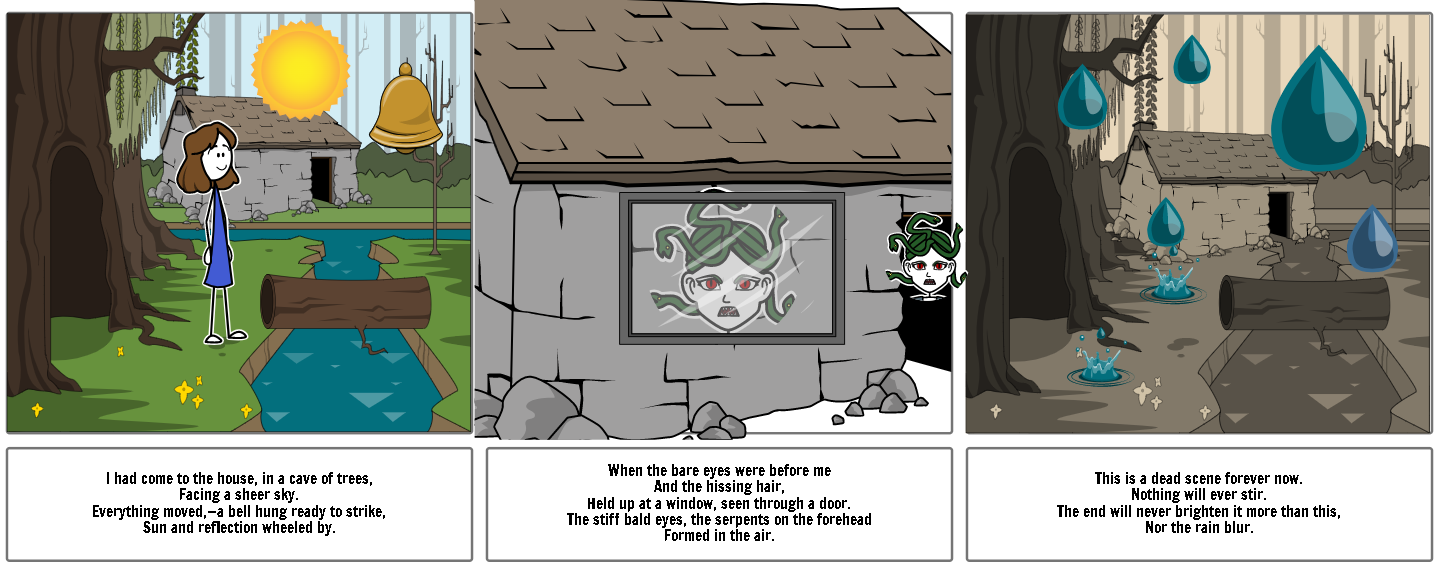 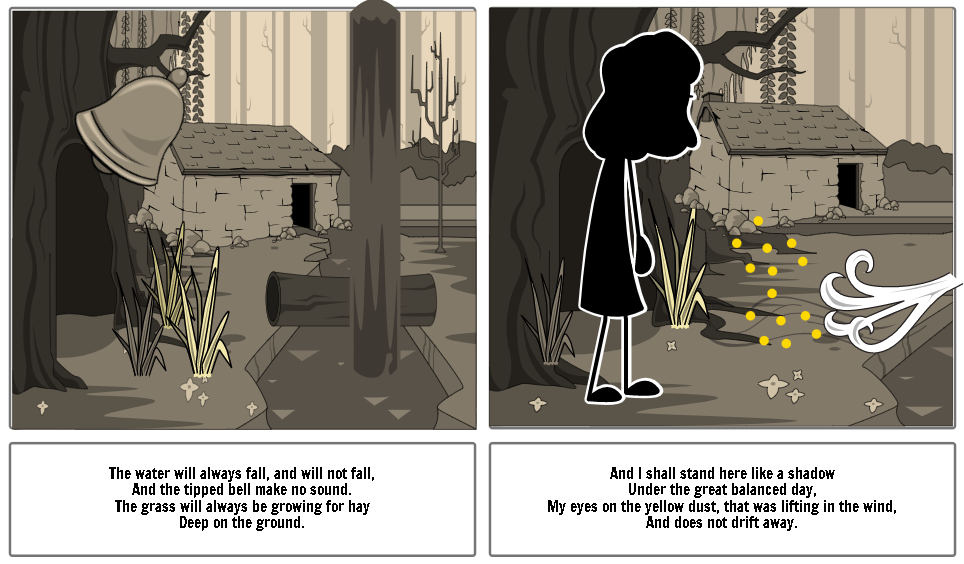 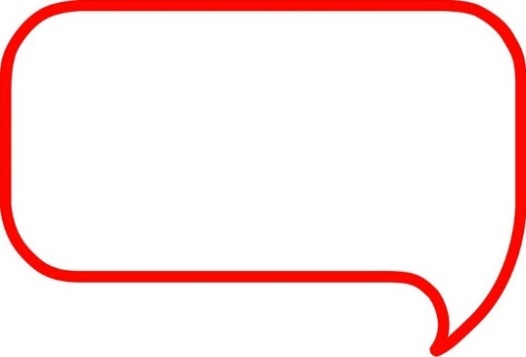 Remember: you don’t have to memorise every word, especially if you are recommending a novel – but you should know the text well enough to be able to fully and freely communicate its meaning without being hindered by looking at the page.
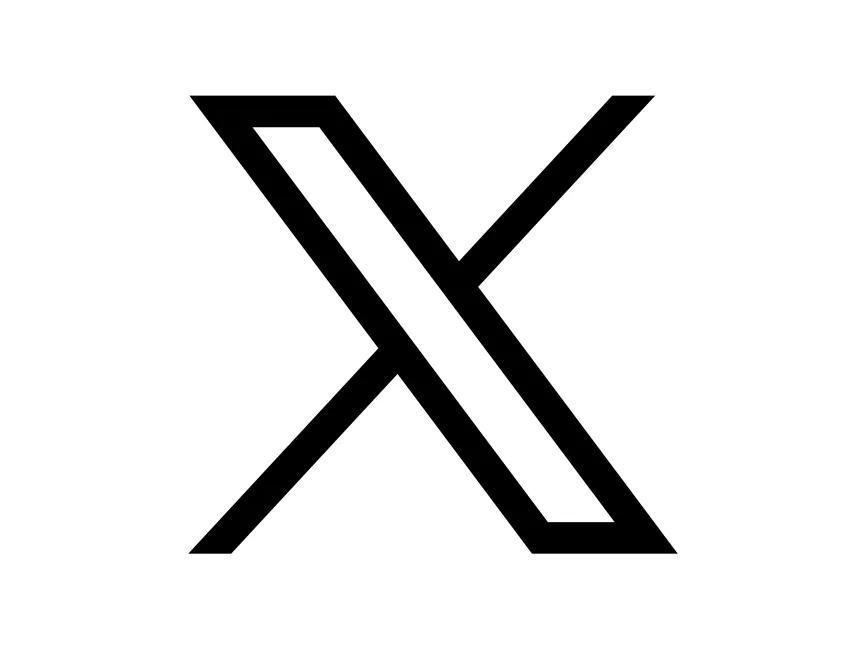 v2 11/10/2024
ESB-RES-C158 ESB Level 3 Certificate in Speech (Grade 8) 3.3: Vocal Expression, Body Language and Gesture
6
[Speaker Notes: Storyboard created via storyboardthat.com]
Pace, Pause, and Expression to Create Mood and Meaning
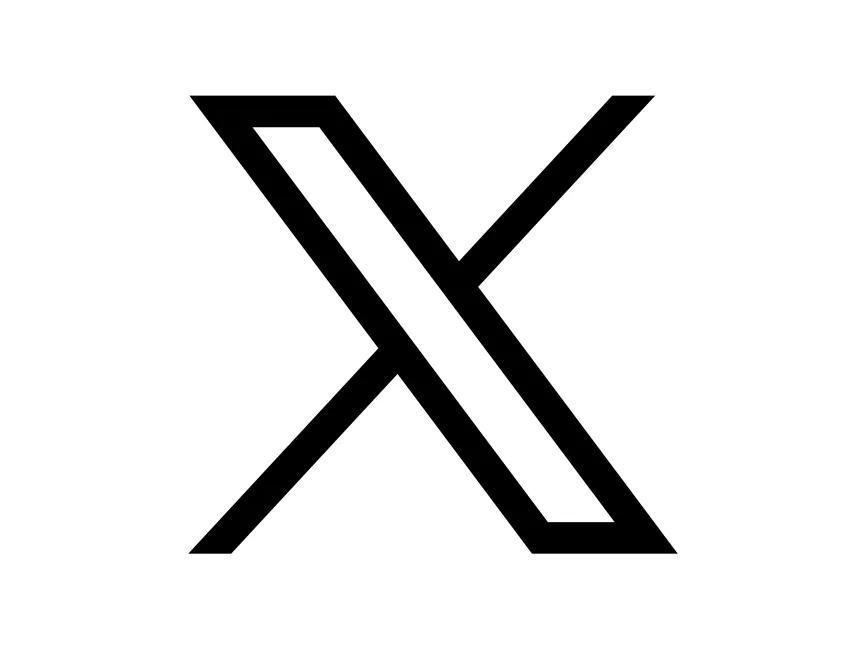 v2 11/10/2024
ESB-RES-C158 ESB Level 3 Certificate in Speech (Grade 8) 3.3: Vocal Expression, Body Language and Gesture
7
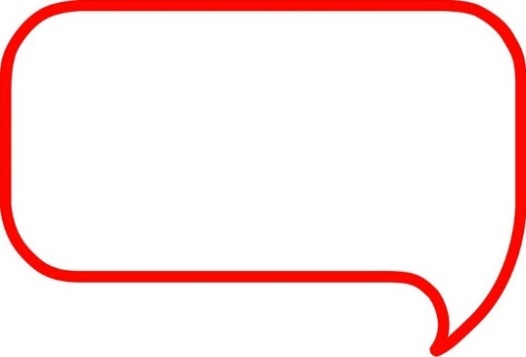 Use the peer assessment activity to give each another constructive criticism. 
You can work together to support one another.
Pace, Pause and Expression:Creating Mood and Meaning
One of the most important things to remember is:

Do not rush.

Nerves and adrenaline can cause you to rush through your recommendation, so make sure you practise the pace of your reading. Some ways that you can work on this as you are learning and developing your reading/recitation are:

Sing the words (to the tune of a nursery rhyme, a song by a favourite artist, a classical piece) – by singing, you automatically lengthen vowel sounds, which slows the pace. Then, speak your piece and see if it helps you to control the pace.
Complete a lap to the first line – of the classroom, of your bedroom/hallway, around a group of chairs (whichever suits). Try to make your first line (obviously, dependant on the text) last the duration of your lap.
Make the punctuation physical – choose an action to perform for pieces of punctuation e.g. do a squat for a comma, turn 360° for a full stop. 

On a copy of your text, you could:
Explore the rhythm, metre and/or stresses of the text. Add underline, highlight, or bold to words/syllables you want to stress. For poetry, consider the metre it is written in – is it iambic pentameter, for example?
Similarly, experiment with pauses – where do you want to pause for dramatic effect? Why? For how long? 
Are there any words you want to be quieter or louder?
Is there dialogue? How are you going to differentiate between dialogue and narration? 
Annotate your text with the emotions/moods you want to convey to your audience – then think about how you can create them with your voice, facial expression and body language.
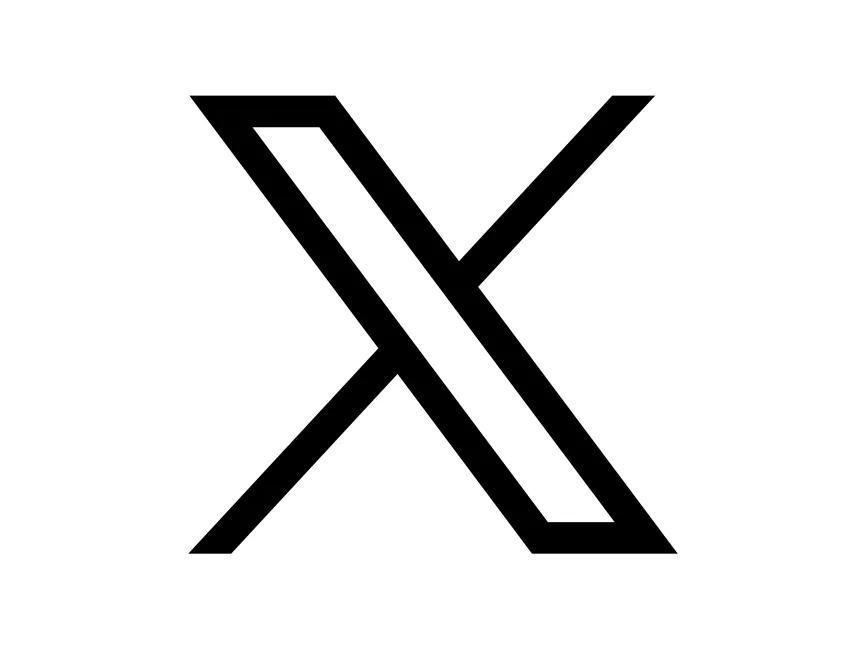 v2 11/10/2024
ESB-RES-C158 ESB Level 3 Certificate in Speech (Grade 8) 3.3: Vocal Expression, Body Language and Gesture
8
[Speaker Notes: You can do these activities in the classroom, as a whole class, in groups, or in pairs.]
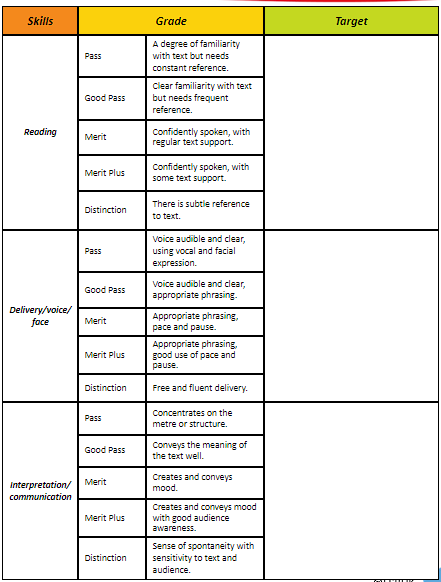 Use the self/peer assessment to judge the learners’ strengths and weaknesses in their Section 3 reading .
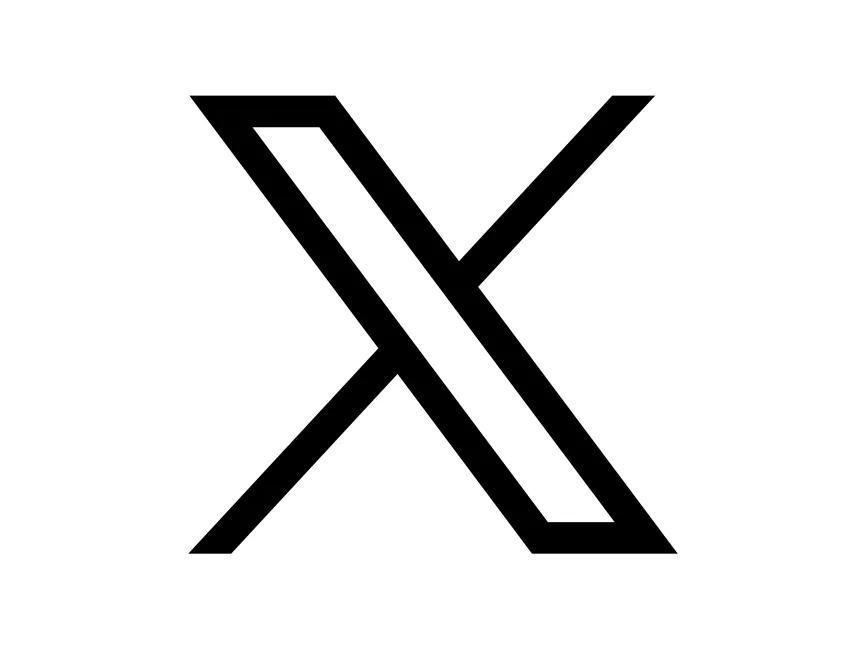 v2 11/10/2024
9
ESB-RES-C158 ESB Level 3 Certificate in Speech (Grade 8) 3.3: Vocal Expression, Body Language and Gesture
[Speaker Notes: Direct links to videos:
https://youtu.be/CB73g3I-TYE
https://youtu.be/-XyOJ6-leaI

If video appears as a black box, play the PPT as a slideshow and wait a few seconds for it to load.]